Springboard: 8th Grade
Activity 1.13: Historical Heroes Examples
Learning Targets
I can analyze two sets of texts about two historical heroes. 
“White House Funeral Sermon of Abraham Lincoln”
“O Captain! My Captain”

I can compare a poem of tribute to an autobiographical excerpt.
“Frederick Douglass”– Poem
“The Narrative of the Life of Frederick Douglass, an American Slave” – autobiography

I can draft a written response using the example of definition strategy. (CYU)
Notebook
Date		Activity 1.13 Vocab		pg.
Allegory
A literary technique of extending a metaphor through an entire poem or story so that objects, person, and actions in the text are equated with meanings that lie outside the text.
Formal Style
Most school or academic writing needs to be in a formal style that shows care and appropriate language (i.e. not writing in a first person POV).
Informal Style
Can be used in conversation or texting.
Preview
In this activity, you will read two sets of paired passages. The first pair is about Abraham Lincoln, and the second is about Frederick Douglass.
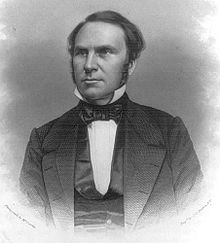 About the Author
Dr. Phineas D. Gurley (1816-1868) was the pastor of the New York Avenue Presbyterian Church in Washington D.C., which Abraham Lincoln attended during his presidency. Gurley was also Chaplin of the United States Senate. After Lincoln’s assassination, Gurley preached this funeral sermon in the White House East Room on April 19, 1865
Reading: “White House Funeral Sermon”
First Read
Circle unfamiliar words and phrases

Second Read
Preview Questions
Metacognitive Reading Markers
Annotations
Text Dependent Questions
Key Idea and Details: Choose a sentence that shows that Dr. Gurley sees hope within the sorrow of Lincoln’s death. Explain how you choice shows this.

“Though the friends of Liberty die, Liberty itself is immortal” expresses that the cause for which Lincoln gave his life will survive him and prosper.
Text Dependent Questions
2. Craft and Structure: What does the word “arrest” mean in this sermon? How do you know?

Arrest means “to stop or slow down.” The context helps the reader to understand. Liberty is said to be “immortal,” and nothing can kill it or stop its “onward march.”
Text Dependent Questions
3. Knowledge & Ideas: How do Dr. Gurley’s contrasting statements echo the feeling of that moment in history?

The contrast between grief and hope echoes the feelings of the nation in that the country grieves for the assassination of a beloved president even as it rejoices that the war is over, the union is preserved, and liberty has been protected.
Key Idea and Details
Notice how Dr. Gurley connects to Lincoln the man with the causes he fought for. What are those causes?
The causes are liberty, the country, and the Union.

How does Lincoln’s connection to Liberty make him heroic?
Lincoln’s cause is something that is larger and more important than himself; it is a cause that is immortal.
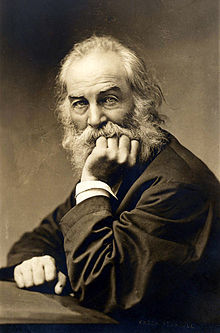 “O Captain! My Captain!”
Walt Whitman
Is now considered one of America’s greatest poets, but his untraditional poetry wasn’t well received during his lifetime. As a young man, he worked as a printer and a journalist while writing free-verse poetry. His collection of poems Leaves of Grass, first came out in 1855, and he revised and added to it several times over the years. During the Civil War, he worked in Washington, first caring for injured soldiers in hospitals and later as a government clerk.
Reading: “O Captain! My Captain!”
First Read
Circle unfamiliar words and phrases

Second Read
Preview Questions
Metacognitive Reading Markers
Annotations
TP-CASTT Strategy
This reading strategy is used to analyze a poetic text by identifying and discussing each topic in the acronym: Title, Paraphrase, Connotation, Attitude, Shift, Theme, and Title again. The strategy is a guide designed to lead in an analysis of a literary text. It is most effective if you begin at the top of the work your way down the elements; however you will find that as you study one element, you will naturally begin to explore others. For example, a study of connotation often leads to a discussion of tone and shifts. Revisiting the title often leads to a discussion of the theme.
TP-CASTT
Title: Think about the title before reading the text to predict what it will be about.
An ode or praise for a leader. A captain is a leader. That exclamation point may mean surprise or praise.
TP-CASTT
Paraphrase: After discussing the text, briefly summarize each stanza of the poem. 
1st: The ship has weathered the storm and all are happy. The speaker discovers blood and the Captain is dead.

2nd: The speaker urges the Captain to hear the celebration, which is for him, but the Captain, a father figure, is dead.

3rd: The ship/country landed safely, but the victory is mournful for the leader is dead.
TP-CASTT
Connotation: What words or phrases in the poem are celebratory (circle) What words or phrases in the poem indicate sadness or loss (box)?

Celebratory: Exulting, rise up, swaying mass

Sadness/Loss: Bleeding drops of red, cold and dead, pale and still, mournful tread
TP-CASTT
Attitude: What is the speaker’s attitude? What is the author’s attitude? How does the author feel about the speaker, about other characters about the subject?

The opening lines (1-4) are exulting, whereas the last four are mournful and full of grief. This attitude supports the various connotations used (celebratory/sadness).
TP-CASTT
Shift: Identify shifts, such as in the speaker, setting, subject, tone, or images. After marking the text with a star and numbering each, study and explain the shifts. 

There is no shift in speaker or setting, rather a shift in attitude.

The opening lines (1-4) show happiness and exultation. Lines 5-8 are mournful as he discovers he’s dead. The poem ends with the same mournful feeling.
TP-CASTT
Title: Examine the title to determine the deeper meaning. Look beyond the literal, even if the title is simple. Record your ideas.
It is not just praising him, but mourning his passing.
TP-CASTT
Theme: Determine the message about life implied in the poem. After you identify the subject (i.e. friendship), write a statement about the subject that sounds like a piece of advice (i.e. for a friendship to survive, one must be selfless not selfish). Record your theme statement(s).
Even the greatest victories involve tragedy. 
A good leader gives himself for the well-being of his followers.
Key Idea and Details
4. As an allegory representing the death of Abraham Lincoln, who does the Captain represent?
The Captain represents Lincoln.

What does the ship represent?
The ship represents the country.

What does the voyage represent?
The voyage represents the Civil War.
Craft and Structure
5. How does Whitman establish the same mood of sorrow and hope in the poem as Dr. Gurley does in his sermon? Explain by choosing a line that represents the mood.

“From fearful trip the victor ship comes in with object won.” This line expresses the feeling of sadness and fear even as it expresses that the trip was a success.
Notebook
Date		CYU p. 80**		pg.
Check Your Understanding
Write a topic sentence that compares these two texts about Abraham Lincoln. How are they similar? How are they different?

While they are both about Lincoln and mourning his passing, Whitman seems more focused on Lincoln’s determination to save the American nation, whereas Gurley is more focused on Lincoln’s dedication to Liberty for all.
About the Author
Robert Hayden (1913-1980) was born in Detroit, Michigan. He had a life-long love of literature and became a teacher and writer. Through his work for the Federal Writers’ Project in the 1930s, he studied African-American history and folk life, both of which became inspirations for his works of poetry. Slavery and emancipation were recurring themes of his work.
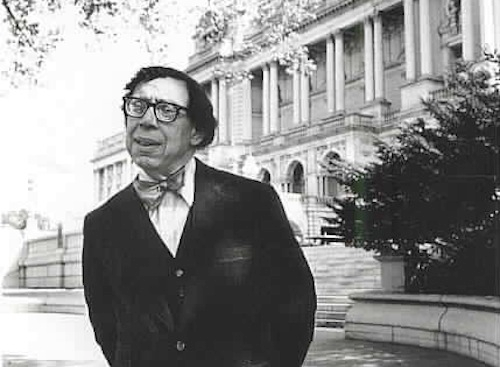 TP-CASTT Strategy
This reading strategy is used to analyze a poetic text by identifying and discussing each topic in the acronym: Title, Paraphrase, Connotation, Attitude, Shift, Theme, and Title again. The strategy is a guide designed to lead in an analysis of a literary text. It is most effective if you begin at the top of the work your way down the elements; however you will find that as you study one element, you will naturally begin to explore others. For example, a study of connotation often leads to a discussion of tone and shifts. Revisiting the title often leads to a discussion of the theme.
Before Reading: TP-CASTT
Title: Think about the title before reading the text to predict what it will be about.

A poem about a slave, Fredrick Douglass.
Reading: “Frederick Douglass”
First Read
Circle unfamiliar words and phrases

Second Read
Preview Questions
Metacognitive Reading Markers
Annotations
TP-CASTT
Paraphrase: After discussing the text, briefly summarize the poem. 

When freedom and liberty became normal for all, then Douglass and the challenges he overcame in his struggle for freedom will be remembered. 

His life work will be commemorated by the lives of the people he fought for who now live in freedom.
TP-CASTT
Connotation: What words or phrases in the poem portray challenges? 

Challenges: Freedom, instinct, beaten to his knees, alien, and fleshing his dream connote the challenges he struggled through to achieve his goal of freedom for all.
TP-CASTT
Attitude: What is the tone or attitude of the poem?

The tone or attitude is hopeful and optimistic. Lines 1-6 begin by discussing how freedom is necessity to live, much like a beating heart. It ends by reinforcing this hope and optimism by stating that freed slaves will be living Douglass’s dream for generations to come because it is a human right.
TP-CASTT
Shift: Identify shifts, such as in the speaker, setting, subject, tone, or images. After marking the text with a star and numbering each, study and explain the shifts. 

There is no shift in speakers, rather a shift in tone/attitude.

The shift begins at “in this former slave” where it depicts a realistic attitude about what he endured.

A final shift occurs with “shall be remembered” where it is again hopeful and optimistic.
TP-CASTT
Title: Examine the title to determine the deeper meaning. Look beyond the literal, even if the title is simple. Record your ideas.
It is a poem about sacrifice for the greater good.
TP-CASTT
Theme: Determine the message about life implied in the poem. After you identify the subject (i.e. friendship), write a statement about the subject that sounds like a piece of advice (i.e. for a friendship to survive, one must be selfless not selfish). Record your theme statement(s).
Freedom is not a privilege but a necessity. A good leader places the needs of others before their own.
Text Dependent Questions
7. In the first six lines, circle the uses of the word “it” and “thing.” What is “it”? How is it described? 

“It” is freedom and liberty. Some descriptive words that are used are beautiful, terrible, needful, and usable.
Text Dependent Questions
8. How is the cause of both Lincoln and Douglass the same according to these tributes?

Both men dedicated themselves to helping others gain freedom and liberty.
Discussion
According to the poet, who is Fredrick Douglass? Why is he heroic?

Douglass was a former slave. He is hero because he lived through the brutality of slavery and emerged to lead others in their dreams of freedom and liberty.
About the Author
Douglass (1818?-1895) was born into slavery in Maryland. He learned to read as a house servant in Baltimore. In 1838, Douglass escaped form his plantation and settled in Massachusetts. After spending two years abroad, he published an antislavery newspaper and was an advisor to President Lincoln during the Civil War. He was later appointed to positions in the U.S. government never before achieved by an African American.
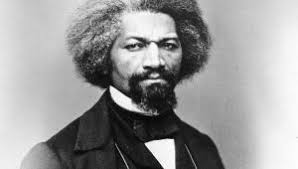 Before Reading
As you read this excerpt from Frederick Douglass’s autobiography, in which he narrates his escape from slavery to freedom, think about how Douglass’s story gives detail to Hayden’s appreciation of Douglass.
Reading: “The Narrative of the Life of Frederick Douglass”
First Read
Circle unfamiliar words and phrases

Second Read
Preview Questions
Metacognitive Reading Markers
Annotations
Text Dependent Questions
9. Key Ideas and Details: What images in paragraph 2 does Douglass use to describe his first feelings of freedom and his fear of capture?

Images include “A mariner… rescued… from the pursuit of pirates,” “One who had escaped a den of hungry lions,” and “Kidnappers… ferocious beasts… lie in wait” (Douglass).
Text Dependent Questions
10. Key Ideas and Details: What did the “Liberator” write about? Why did it send “a thrill of joy” through Douglass’s soul?

The Liberator wrote with sympathy about slaves, denounced slaveholders, and attacked the upholders of slavery, which is what gave Douglass a thrill of joy to see these issues being exposed publicly.
Text Dependent Questions
11. Key Ideas and Details: What kind of mental, emotional, and physical courage did Douglass convey in his excerpt form his autobiography?

The physical courage to escape slavery, the emotional courage to face freedom alone, without others; the mental courage to speak out at antislavery meetings.
Working From the Text
Compare Hayden’s poem to Douglass’s autobiographic narrative. What topic of the autobiographic narrative do you see reflected in Robert Hayden’s tribute to Douglass?

Hayden emphasizes the liberty that Douglass sought as “beautiful and terrible.” Douglass’s autobiographical selection gives first-hand evidence of how he sees his liberty as full of fears and yet beautiful enough to pursue with devotion.
Discussion
Why does Hayden (author of the poem) think that Douglass is worthy of his tribute?

Hayden honors Douglass because he went beyond his own quest for freedom and liberty to become an advocate for others’ pursuit of freedom.
Expository Paragraph Practice
Review the elements of a well-developed explanatory/expository body paragraph before responding to the writing prompt.
Topic Sentence: Paragraphs begin with a sentence that includes a subject and an interpretation. The two main functions of a topic sentence are to make a point that supports the thesis of the essay and to indicate the main idea of a paragraph.

Supporting Detail: Specific and relevant facts, details, examples, and quotations are used to support the topic sentence and thesis and to develop ideas.

Commentary: Commentary explains the significance of the supporting detail in relation to the thesis, which further develops ideas. It also brings a sense of closure to the paragraph (in-depth analysis and explanation).
Expository Paragraph Example
Among wolves, communication is a very highly developed skill.  For instance, the howl of the pack leader has many different meanings.  Most of the time a lone howl is a warning for other packs.  It tells them to stay away, for there are many young to be protected and food to be guarded (O’Toole).  A howl can also be a way of marking their territory.  Many wolves howl when they feel another pack is too close.  Some wolves howl when they are lost or trying to find another member of the pack.  Most wolves use this howl at least once a day to locate missing pups or other pack members (“Primate”).
Communication between wolves is vital to their survival.
Notebook
Date		CYU: Lincoln/Douglass Web		pg.
Check Your Understanding
In your notebook, make a brainstorming web for Abraham Lincoln and a second fro Frederick Douglass. On each web, write 5-10 words that describe each hero.
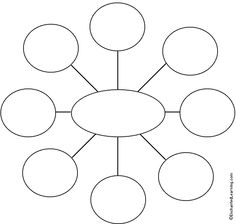 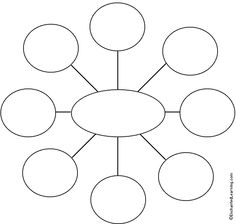 Douglass
Lincoln
Notebook
Date		Example Paragraph		pg.
Writing Prompt
Think about the texts you just read. Explain how Abraham Lincoln and Frederick Douglass were heroic? Draft a definition paragraph using the example strategy. Be sure to: 
Begin with a topic sentence that answers the prompt. 
Provide supporting detail and commentary to develop ideas.
Use formal style and appropriate diction for the purpose and audience.
Reflection
Reflect on your writing: How does of the example strategy strengthen a definition. 

Sample topic sentences: 

Lincoln and Douglass are important examples of heroes because they championed the right to freedom and liberty.
Both Lincoln and Douglass struggled for freedom for others.
Douglass and Lincoln dedicated their public lives to the fight for liberty.